ADY ENDRE: 
            ŐRIZEM A SZEMED
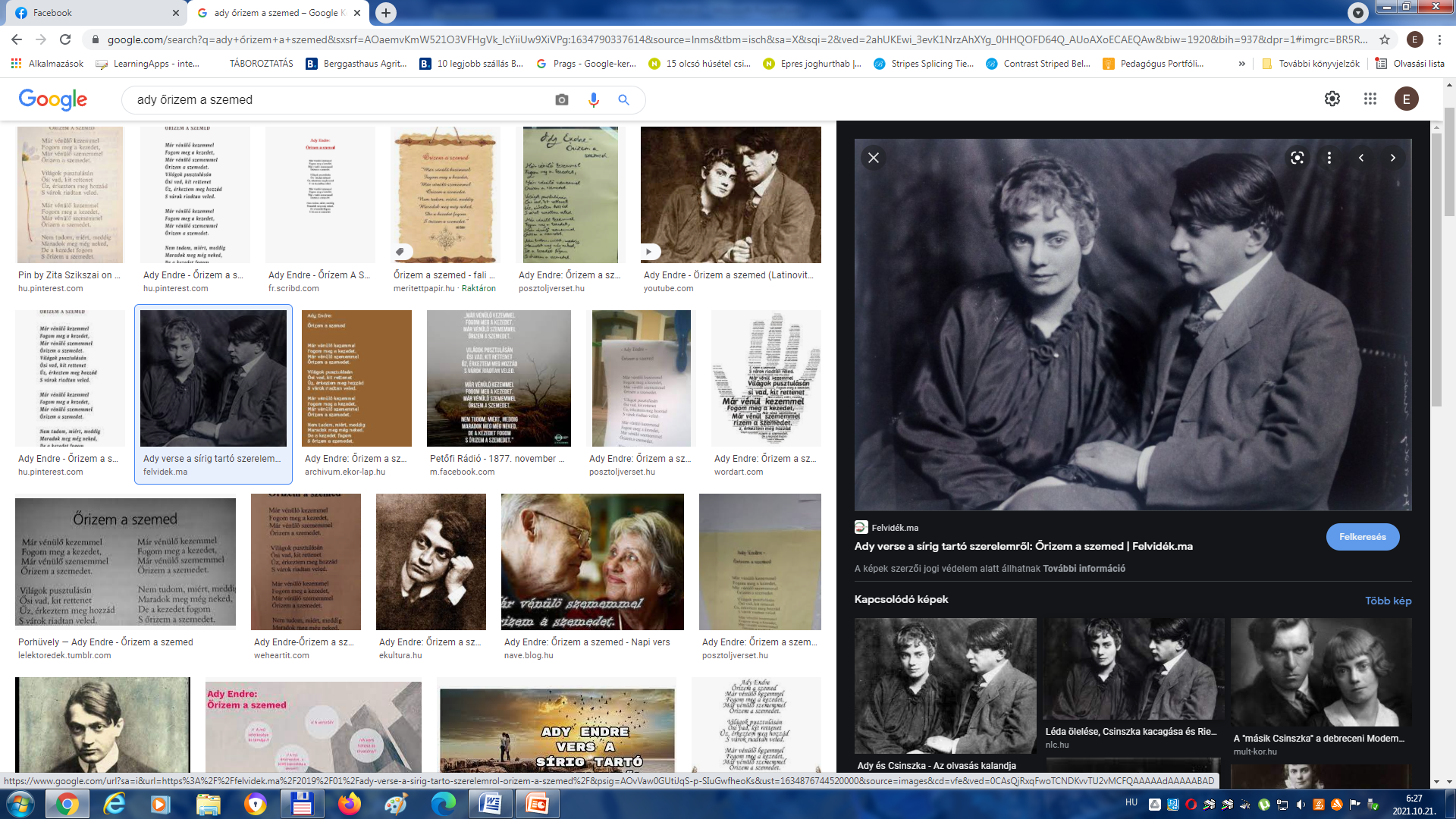 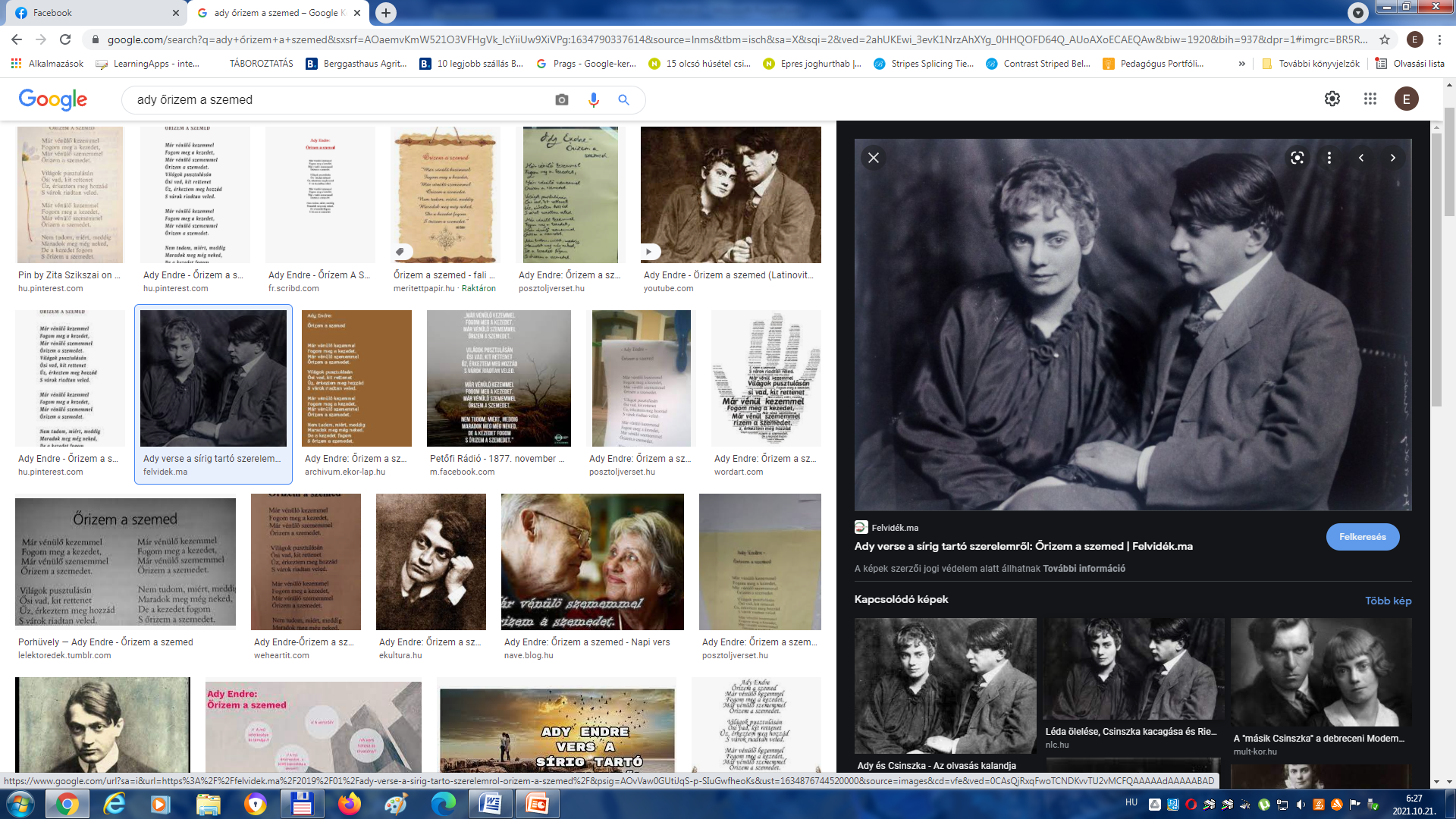 Mi jut eszedbe a fényképről?
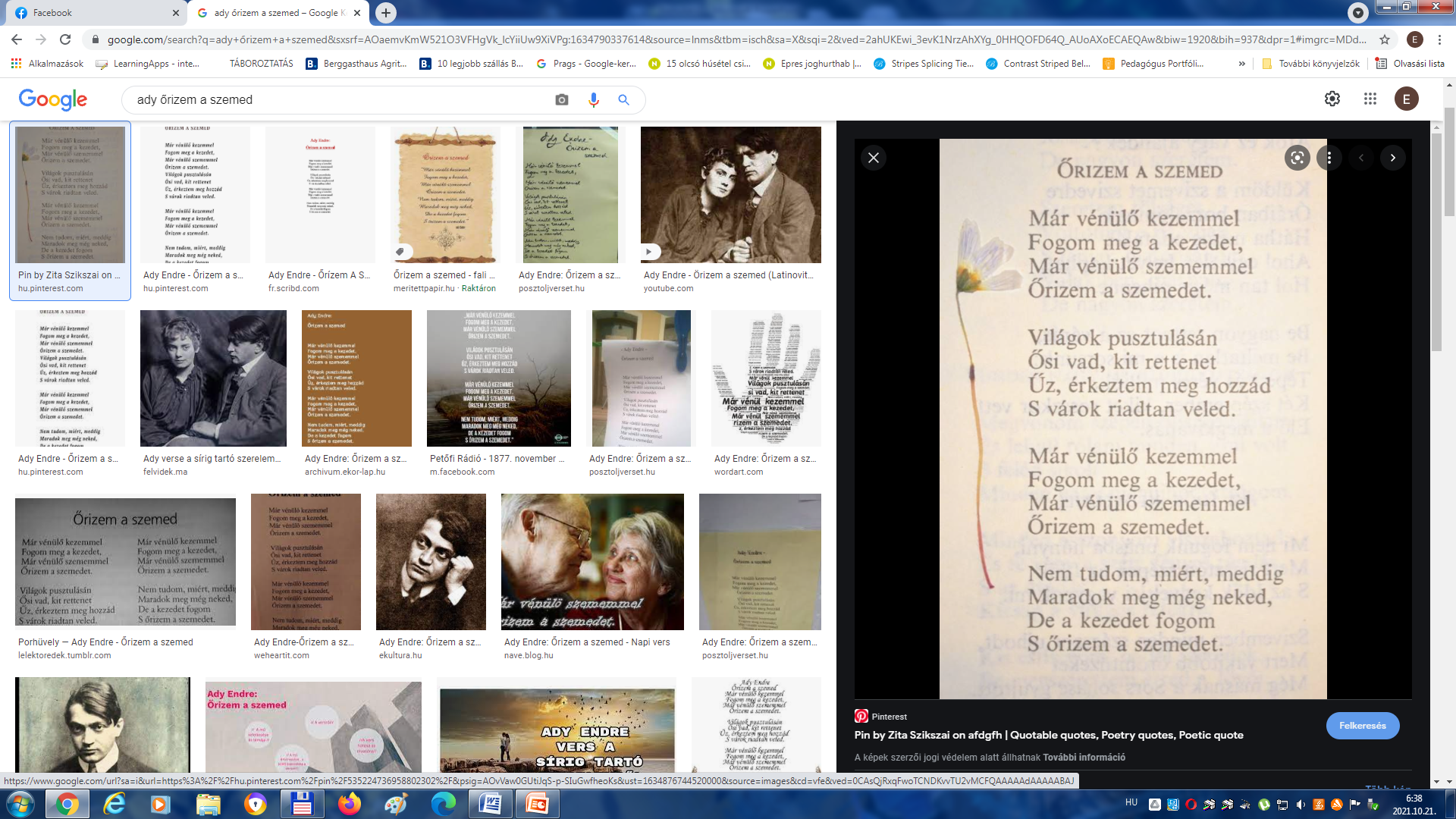 Keletkezése: 1916.-dúl az I. világháború
Ady elítéli az erőszakot
zaklatott mert őt is besorozták
Csinszka: Boncza Berta
fél a háborútól, de bízik a szerelmükben ( Csinszka+ Ady)
Ez a vers az öregedő férfi megkapó szerelmi vallomása. 
( Már vénülő kezemmel..) A lány ragaszkodása megérintette a megpihenni vágyó költőt
Műfaja: dal
Dal: lírai műfaj, amely egyszerű érzelmeket gondolatokat, hangulatokat fejez ki. 
Jellemzői: egyszerű szerkezet, zeneiség, és a költői eszközök ( ellentét, párhuzam, felsorolás stb.)
címe: megjelenik a vers refrénjében
verselése: ütemhangsúlyos
szerkezete: 1-3.versszak  ismétlődik ( otthon, szerelem, biztonság)
Ez a biztonság szembeáll
háborúval ( bizonytalanság, bánat )
A 2.és 4.versszak erről a bizonytalanságról, háborúról szól
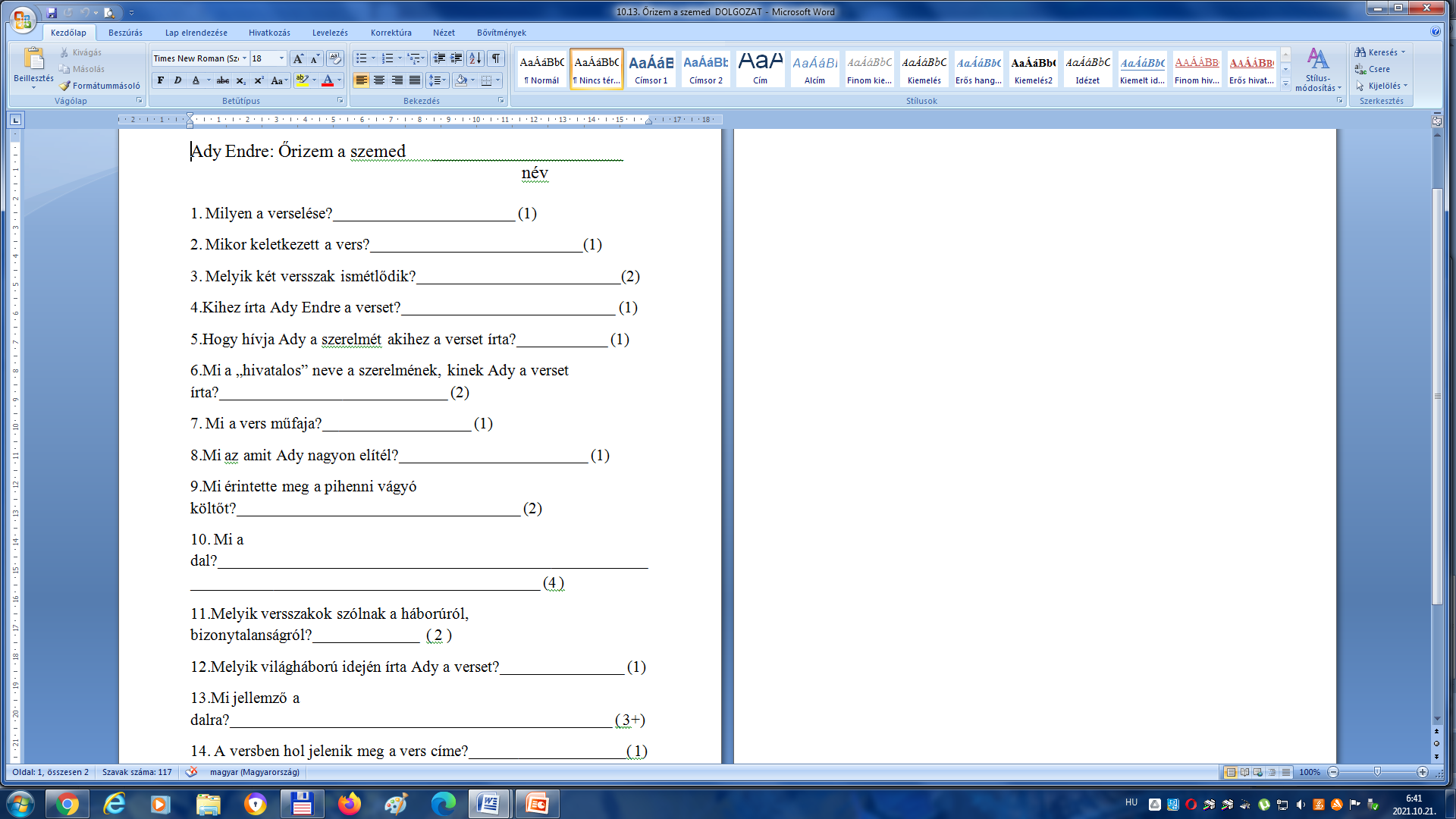 ISMÉTLŐ
    KÉRDÉSEK:
MEGOLDÁS:
1. Milyen a verselése?   ütemhangsúlyos  (1)
2. Mikor keletkezett a vers?   1916-ban    (1)
3. Melyik két versszak ismétlődik?   1.és a 3.versszak  (2)
4.Kihez írta Ady Endre a verset? Csinszka/ Boncza Berta –mindkét megoldás jó (1)
5.Hogy hívja Ady a szerelmét akihez a verset írta?  Csinszka (1)   hibás leírásnál 0,5 pont levonás
6.Mi a „hivatalos” neve a szerelmének, kinek Ady a verset írta? 
Boncza Berta-hibás leírásnál  0,5 pont levonás, vezeték+keresztnév  (2)
7. Mi a vers műfaja? dal (1)
8. Mi az amit Ady nagyon elítél? háborút, erőszakot-1 válasz is elég  (1)
9.Mi érintette meg a pihenni vágyó költőt? a lány ragaszkodása (2)
10. Mi a dal? lírai műfaj, amely egyszerű érzelmeket, gondolatokat, hangulatokat fejez ki. (4 )
11.Melyik versszakok szólnak a háborúról, bizonytalanságról?  2. és a 4.versszak  (  2 )
12.Melyik világháború idején írta Ady a verset? I.világháború   (1)
13.Mi jellemző a dalra? 
egyszerű szerkezet, zeneiség, költői eszközök    +++  : ellentét, párhuzam, felsorolás stb.   ( 3+)
14. A versben hol jelenik meg a vers címe?  refrénben ( 1)
23-20=5   19-17=4   16-12=3   11-7=2   6-0=1        ÉRDEMJEGY:
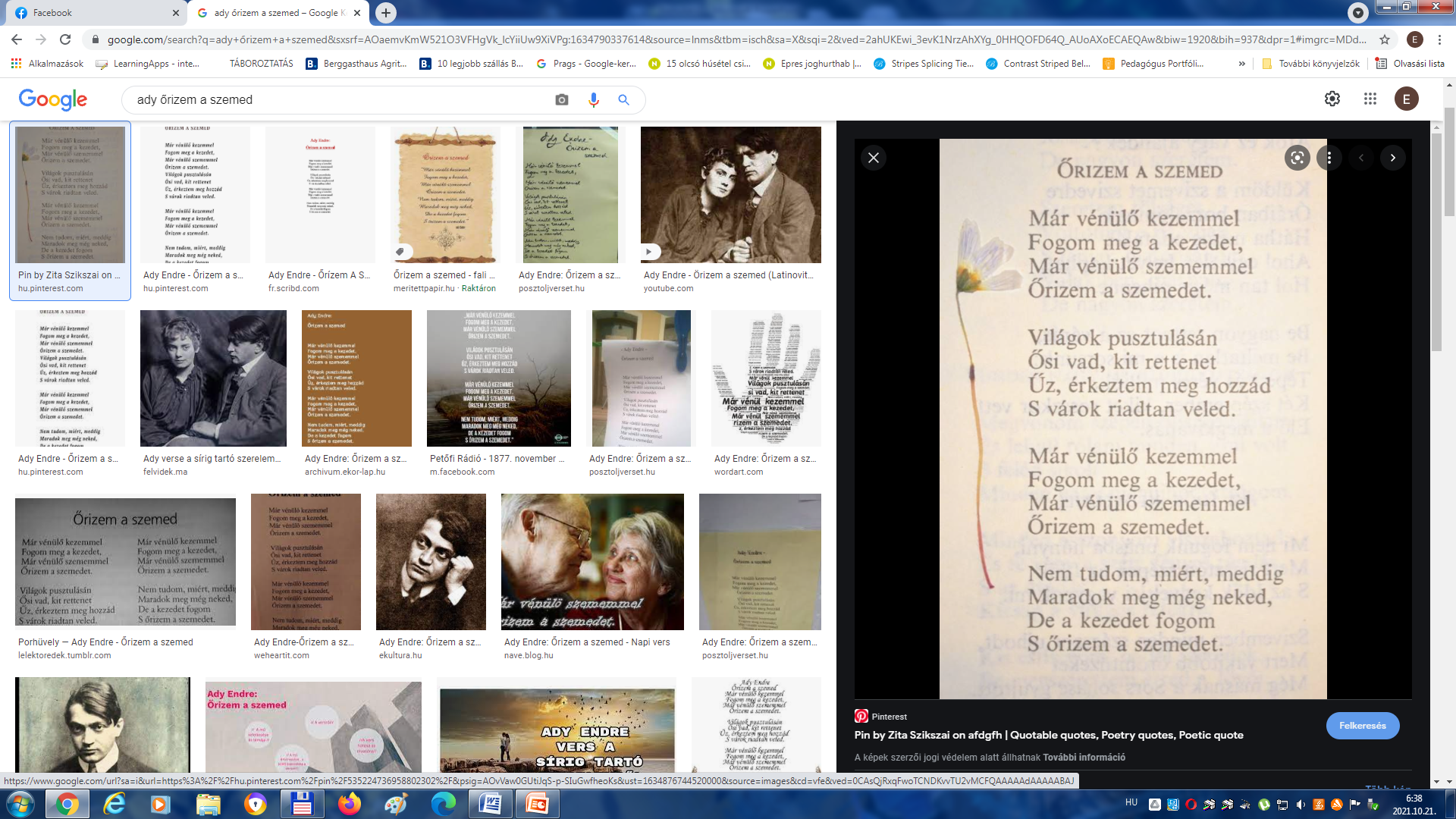 HÁZI FELADAT:
 VERSET TUDNI
    + elemzése

     ( SZÜNET UTÁNRA )
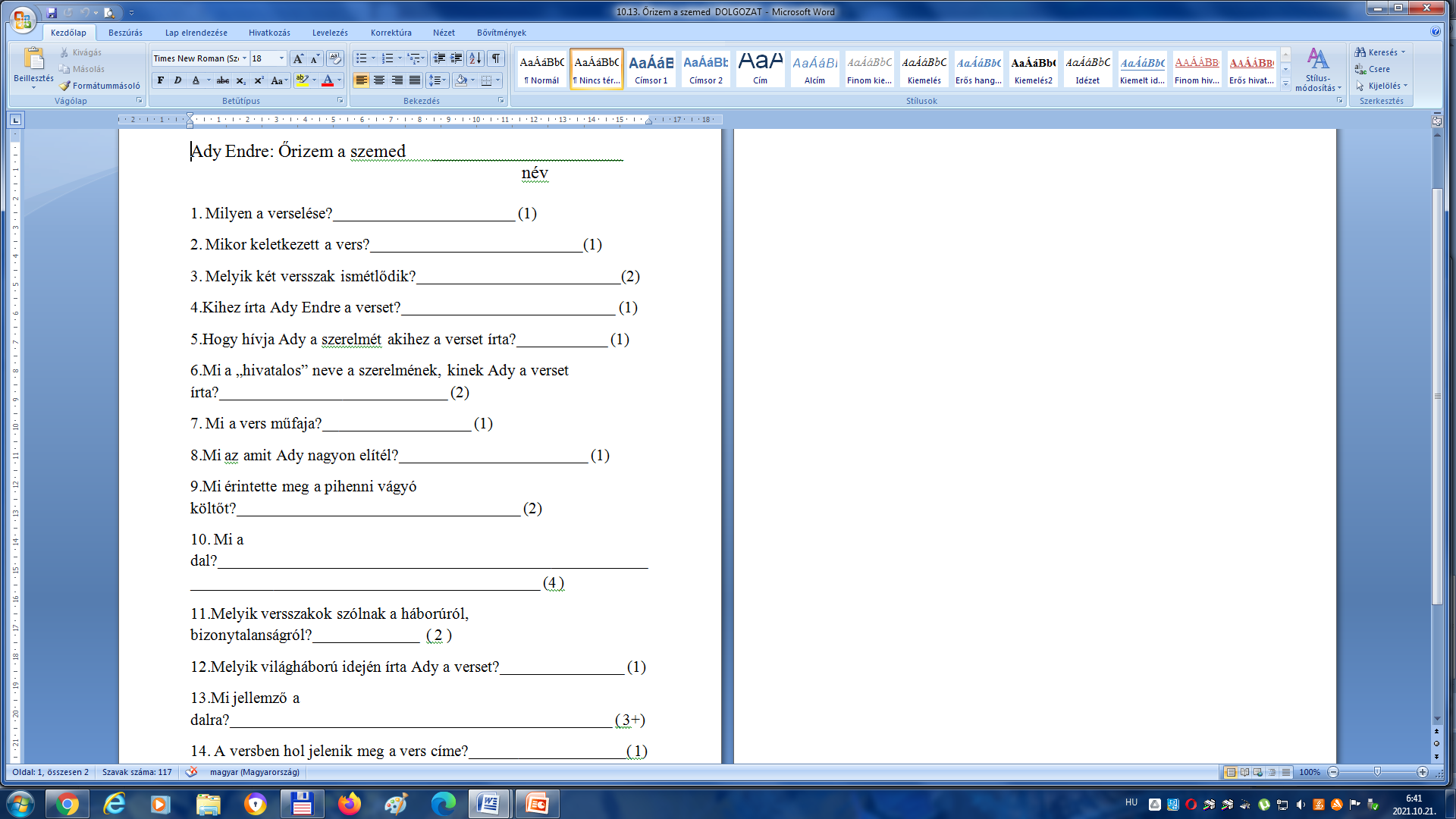 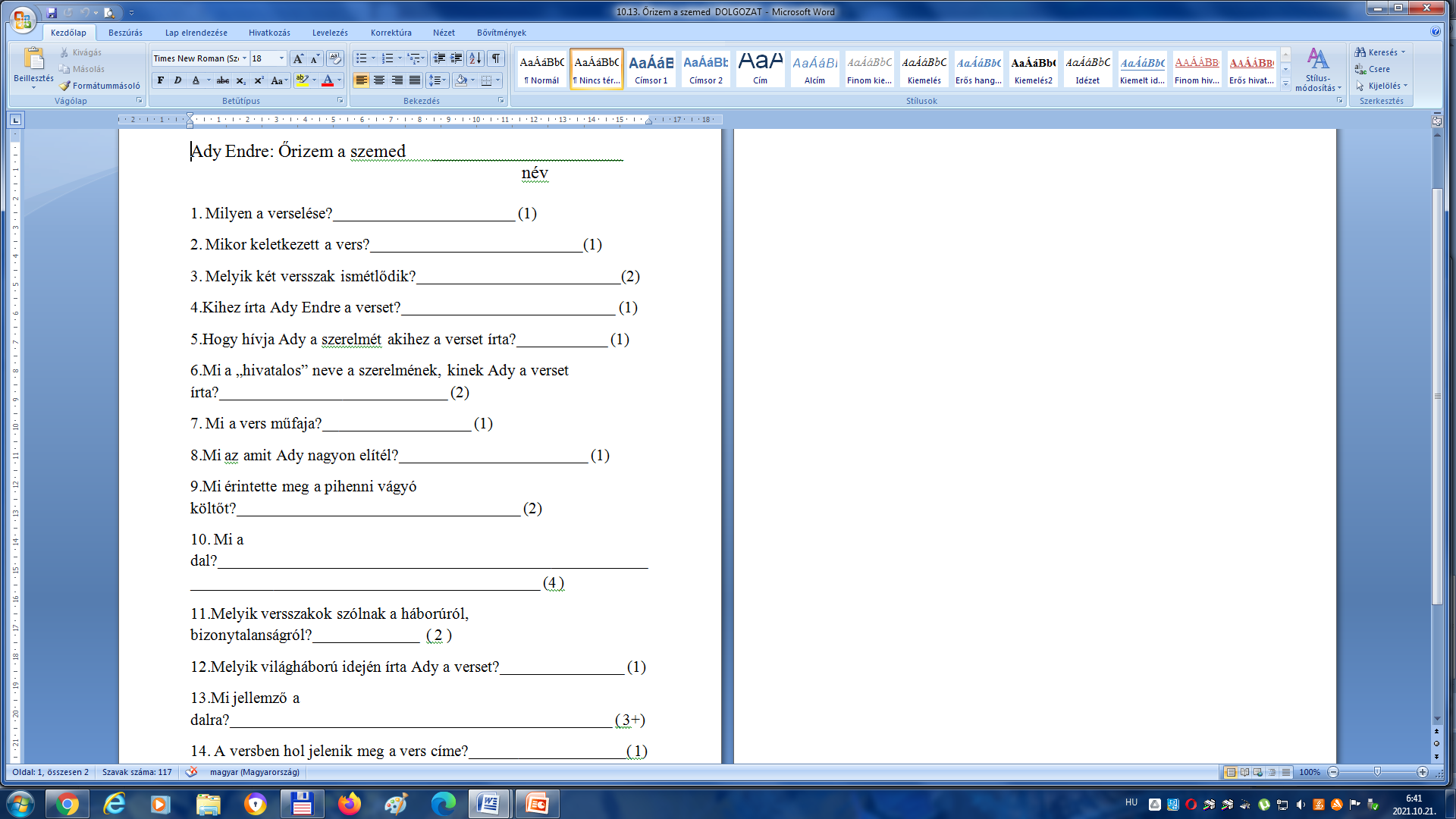